Testing
Michael Ernst
CSE 140
University of Washington
Testing
Programming to analyze data is powerful
It’s useless if the results are not correct
Correctness is far more important than speed
Testing = double-checking results
How do you know your program is right?
Compare its output to a correct output
How do you know a correct output?
Real data is big
You wrote a computer program because it is not convenient to compute it by hand
Use small inputs so you can compute by hand
Example:  standard deviation
What are good tests for std_dev?
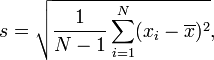 Testing ≠ debugging
Testing:  determining whether your program is correct
Doesn’t say where or how your program is incorrect
Debugging:  locating the specific defect in your program, and fixing it
2 key ideas:
divide and conquer
the scientific method
What is a test?
A test consists of:
an input (sometimes called “test data”)
an oracle (a predicate (boolean expression) of the output)
Example test for sum:
input:  [1, 2, 3]
oracle:  result is 6
write the test as:   sum([1, 2, 3]) == 6
Example test for sqrt:
input:  3.14
oracle:  result is within 0.00001 of 1.772
ways to write the test:
sqrt(3.14) – 1.772 < 0.00001  and  sqrt(3.14) – 1.772 > -0.00001 
-0.00001 < sqrt(3.14) – 1.772 < 0.00001
math.abs(sqrt(3.14) – 1.772) < 0.00001
Test results
The test passes if the boolean expression evaluates to True
The test fails if the boolean expression evaluates to False
Use the assert statement:
assert sum([1, 2, 3]) == 6
assert math.abs(sqrt(3.14) – 1.772) < 0.00001
assert True does nothing
assert False crashes the program
and prints a message
Where to write test cases
At the top level:  is run every time you load your program
def hypotenuse(a, b):
  …
assert hypotenuse(3, 4) == 5
assert hypotenuse(5, 12) == 13
In a test function:  is run when you invoke the function 
def hypotenuse(a, b):
  …
def test_hypotenuse():
  assert hypotenuse(3, 4) == 5
  assert hypotenuse(5, 12) == 13
Assertions are not just for test cases
Use assertions throughout your code
Documents what you think is true about your algorithm
Lets you know immediately when something goes wrong
The longer between a code mistake and the programmer noticing, the harder it is to debug
Assertions make debugging easier
Common, but unfortunate, course of events:
Code contains a mistake (incorrect assumption or algorithm)
Intermediate value (e.g., in local variable, or result of a function call) is incorrect
That value is used in other computations, or copied into other variables
Eventually, the user notices that the overall program produces a wrong result
Where is the mistake in the program?  It could be anywhere.
Suppose you had 10 assertions evenly distributed in your code
When one fails, you can localize the mistake to 1/10 of your code (the part between the last assertion that passes and the first one that fails)
Where to write assertions
Function entry:  are arguments legal?
Place blame on the caller before the function fails
Function exit:  is result correct?
Places with tricky or interesting code
Assertions are ordinary statements; e.g., can appear within a loop:
for n in myNumbers:
  assert type(n) == int() or type(n) == float()
Where not to write assertions
Don’t clutter the code
(Same rule as for comments)
Don’t write assertions that are certain to succeed
The existence of an assertion tells a programmer that it might possibly fail
Don’t write an assertion if the following code would fail informatively
assert type(name) == str()
… “Hello, ” + name …
Write assertions where they may be useful for debugging
What to write assertions about
Results of computations
Correctly-formed data structures
assert 0 <= index < len(mylist)
assert len(list1) == len(list2)
When to write tests
Two possibilities:
Write code first, then write tests
Write tests first, then write code
It’s best to write tests first

If you write the code first, you remember the implementation while writing the tests
You are likely to make the same mistakes in the implementation
If you write the tests first, you will think more about the functionality than about a particular implementation
You might notice some aspect of behavior that you would have made a mistake about
Write the whole test
A common mistake:
Write the function
Make up test inputs
Run the function
Use the result as the oracle
You didn’t write a test, but only half of a test
Created the tests inputs, but not the oracle
The test does not determine whether the function is correct
Only determines that it continues to be as correct (or incorrect) as it was before
Tests are for specified behavior
def roots(a, b, c):
  """Returns a list of the two roots of ax**2 + bx + c."""
  ...

Bad test of implementation-specific behavior:
assert roots(1, 0, 1) == [1, -1]

Assertions inside a routine can be for implementation-specific behavior
Tests prevent you from introducing errors when you change a function
Abstraction:  the implementation details do not matter

Preventing introducing errors when you make a change is called “regression testing”
Write tests that cover all the functionality
Think about and test “corner cases”
Empty list
Zero
int vs. float values
Tests might not reveal an error
def mean(numbers):
  """Returns the average of the argument list.
     The argument must be a non-empty list of numbers."""
  return sum(numbers)/len(numbers)
# Tests
assert mean([1, 2, 3, 4, 5]) == 3
assert mean([1, 2.1, 3.2]) == 2.1

This implementation is elegant, but wrong!

mean([1,2,3,4])
Don’t write meaningless tests
def mean(numbers):
  """Returns the average of the argument list.
     The argument must be a non-empty list of numbers."""
  return sum(numbers)/len(numbers) 

Unnecessary tests.  Don’t write these:
mean([1, 2, “hello”])
mean(“hello”)
mean([])